Въведение
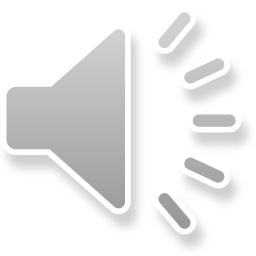 [Speaker Notes: Този модул предоставя преглед на]
Въведение
Феномен на стареенето 
хронологично
биологични
психологически аспекти
2. Global population aging
The demographic trend
The importance of active aging 
The benefits of physical activity 

3. Interplay between physical activity and personal and external determinants.
Personal predispositions
External forces
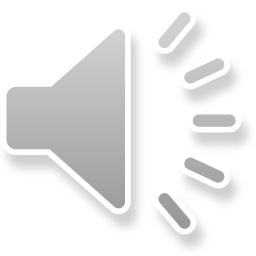 [Speaker Notes: на явлението стареене, като се изследват хронологични, биологични и психологически аспекти.]
Въведение
Феномен на стареенето 
хронологично
биологични
психологически аспекти

2. Застаряване на населението в световен мащаб
Демографската тенденция
Значението на активното стареене 
Ползите от физическата активност 
3. Interplay between physical activity and personal and external determinants.
Personal predispositions
External forces
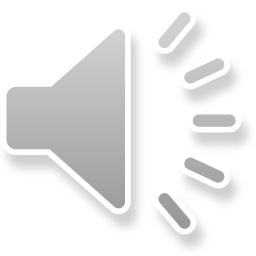 [Speaker Notes: Ще разгледаме застаряването на световното население като демографска тенденция, значението на активното стареене и ползите от физическата активност за смекчаване на проблемите, свързани със стареенето.]
Въведение
Феномен на стареенето 
хронологично
биологични
психологически аспекти

2. Застаряване на населението в световен мащаб
Демографската тенденция
Значението на активното стареене 
Ползите от физическата активност 

3. Взаимодействие между физическата активност и личните и външните детерминанти.
Лични предразположения
Външни сили
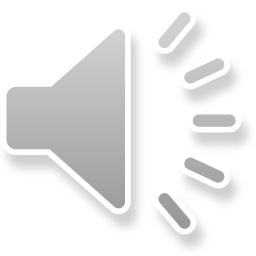 [Speaker Notes: След това модулът разглежда взаимодействието между физическата активност и някои детерминанти, като лични предразположения и външни сили.]
Феномен на стареенето
Феномен на стареенето
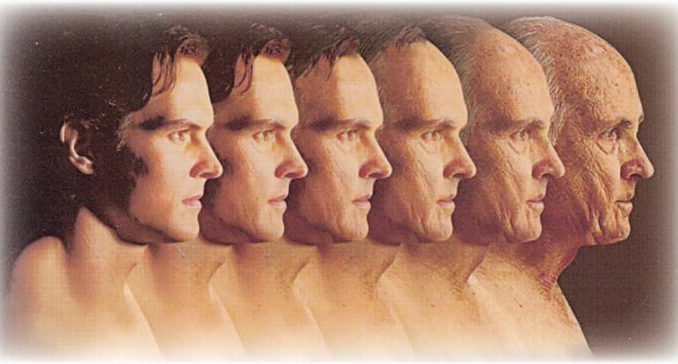 Psychological age
Weakened bodily functions 


Slowed physiology
Органи

Тъкани

Клетки
Lifestyle
Illness 
Environemental factors that can accelerate aging process
Behaviour regardless of chronological age
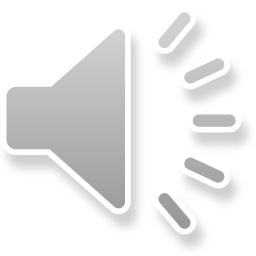 [Speaker Notes: Процесът на стареене е естествен и постепенен процес, който включва промени в органите, тъканите и клетките,]
Феномен на стареенето
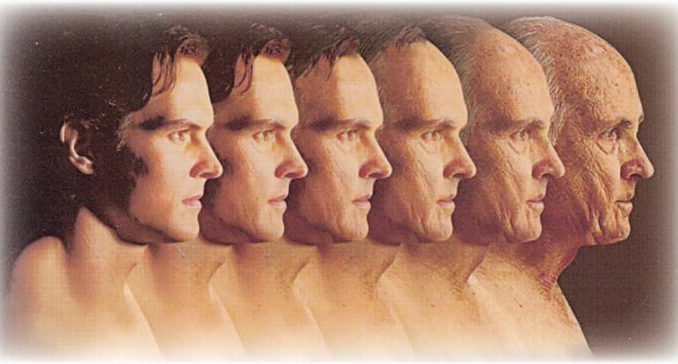 Psychological age
Отслабени телесни функции 


Забавена физиология
Органи

Тъкани

Клетки
Lifestyle
Illness 
Environemental factors that can accelerate aging process
Behaviour regardless of chronological age
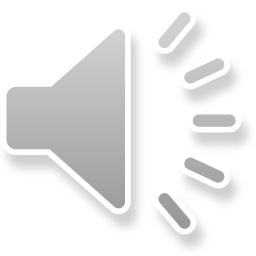 [Speaker Notes: което води до старост, характеризираща се с отслабени телесни функции и забавена физиология.]
Феномен на стареенето
Биологична възраст
Psychological age
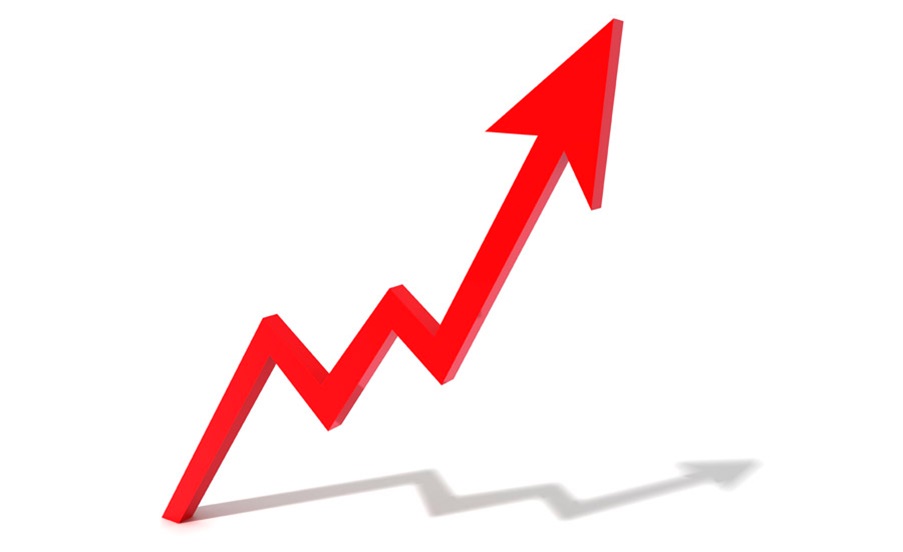 Начин на живот
Заболяване 
Фактори на околната среда 
Лични навици
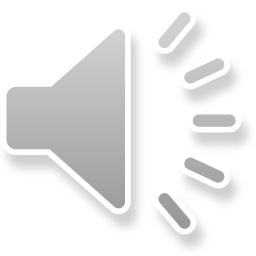 [Speaker Notes: Биологичната възраст се влияе от начина на живот, заболяванията и други фактори, характерни за дадена възрастова група. Факторите на околната среда и личните навици, като замърсяване на въздуха, излагане на вредни вещества, тютюнопушене, алкохол, наркотици, стрес и нездравословно хранене, могат да ускорят стареенето.]
Демографска тенденция
Демографска тенденция
Карта на населението в Европа на възраст 65+, %
The Sustainable Development Goals (SDGs)
Goal 3 – Good Health and Well-being
Goal 11 – Sustainable Cities and Communities
Социален
Икономически
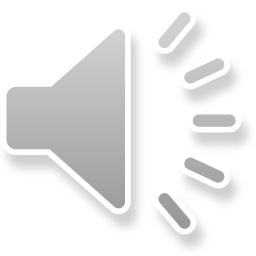 [Speaker Notes: Застаряването на населението се признава за глобална демографска тенденция, която оказва влияние върху социалните и икономическите системи за благосъстояние. В този контекст са създадени европейски и глобални стратегии за справяне с предизвикателствата на застаряването на населението и за насърчаване на активното остаряване в добро здраве.]
Демографска тенденцияtrend
Карта на населението в Европа на възраст 65+, %
Целите за устойчиво развитие (ЦУР)
Цел 3 - Добро здраве и благополучие
Цел 11 - Устойчиви градове и общности
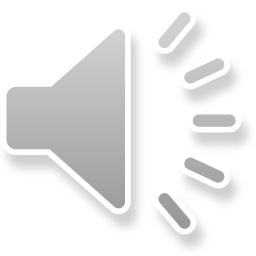 [Speaker Notes: Целите за устойчиво развитие (ЦУР), по-специално Цел 3 (Добро здраве и благосъстояние) и Цел 11 (Устойчиви градове и общности), са насочени към предизвикателствата на застаряването и насърчават активното и здравословно остаряване.]
Демографска тенденция
Карта на населението в Европа на възраст 65+, %
Испания
Италия
Румъния
България
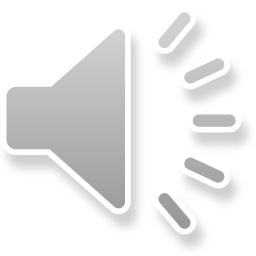 [Speaker Notes: В Испания, Италия, Румъния и България се набляга на разбирането и прилагането на Целите за устойчиво развитие (ЦУР). Тези държави разглеждат Целите за устойчиво развитие като глобална рамка, насочена към социално-икономическите, екологичните и здравните предизвикателства, и се ангажират с изпълнението на тези цели.]
Испания
Испания
Определяне на приоритети в областта на здравето
Фокус върху качеството на здравеопазването
Цели на градското планиране
Всеобхватни грижи за възрастните хора
Текущи инвестиции
Програми за здравеопазване на възрастните хора
Програма за сътрудничество „Активно остаряване“
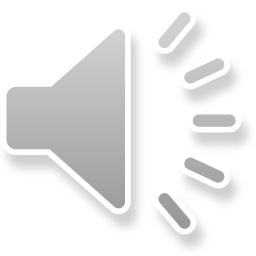 [Speaker Notes: Испания се ангажира да осигури здравословен живот и благосъстояние за всички възрасти, като се фокусира върху качественото здравеопазване и намаляването на неравнопоставеността в здравеопазването в различните региони. Устойчивото градско планиране и подобряването на живота в градовете също са приоритети. Страната е разработила цялостна система за грижи за възрастни хора, включваща домове за възрастни хора, дневни центрове и услуги за домашни грижи, с непрекъснати инвестиции за повишаване на качеството и достъпността.]
Испания
Определяне на приоритети в областта на здравето
Фокус върху качеството на здравеопазването
Цели на градското планиране
Всеобхватни грижи за възрастните хора
Текущи инвестиции
Програми за здравеопазване на възрастните хора
Програма за сътрудничество „Активно остаряване“
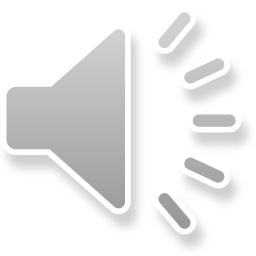 [Speaker Notes: Испания прилага програми за превенция и насърчаване на здравето на възрастните хора, като например инициативата „Активен живот на възрастните хора“ - съвместни усилия на регионално и местно равнище, които предоставят разнообразни дейности и услуги за насърчаване на здравословен и активен живот на възрастните хора.]
Италия
Италия
Промоция на здравето и превенция на заболяванията

Фокус върху здравословния начин на живот

Качество на живот на възрастните хора
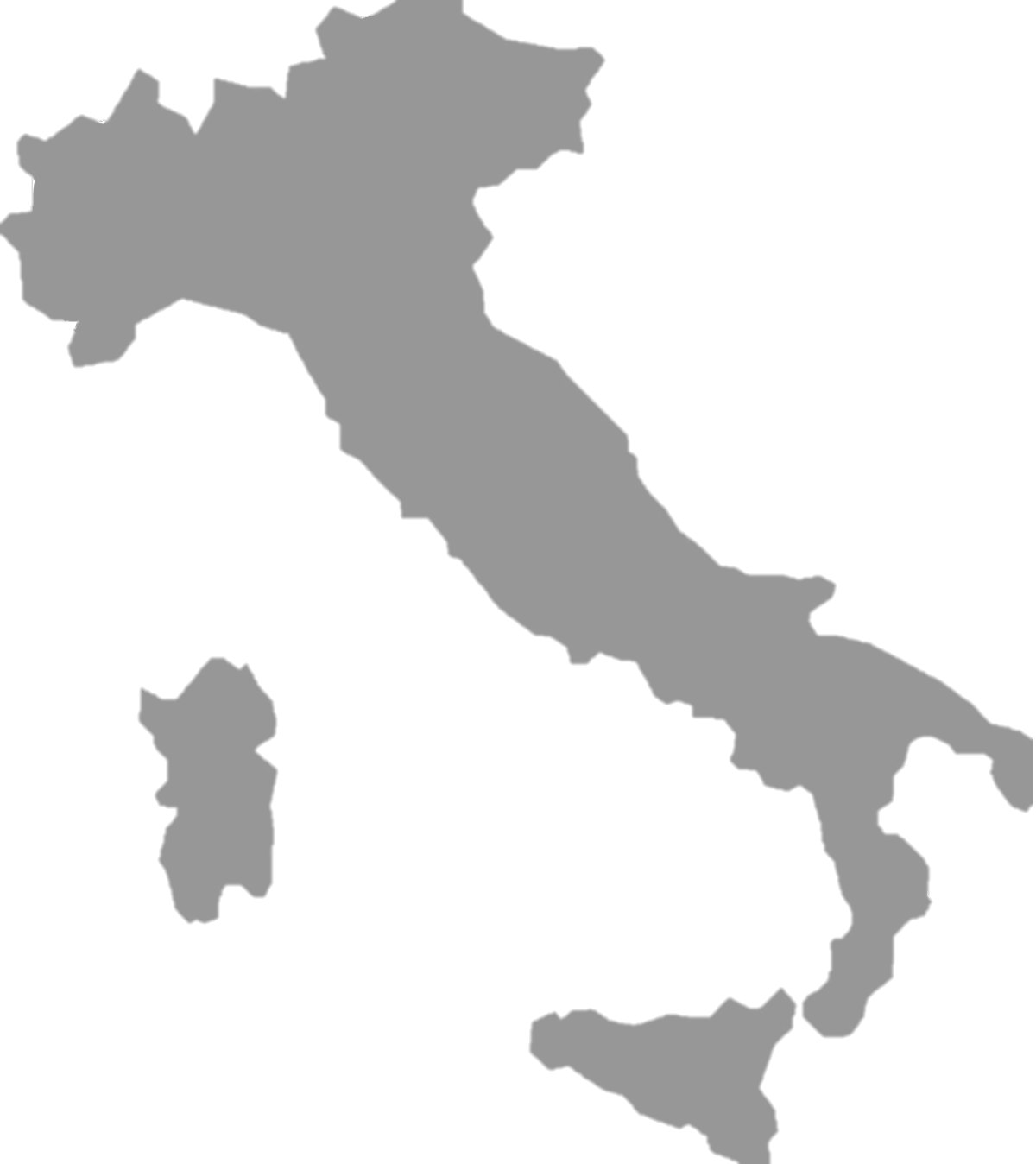 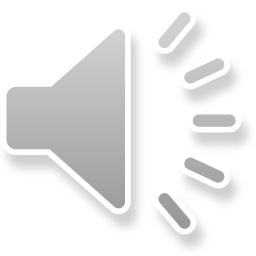 [Speaker Notes: Италия продължава да се ангажира с насърчаването на здравето и превенцията на заболяванията, като прилага политики за решаване на конкретни здравни проблеми, особено тези, свързани със застаряващото население.
Страната поставя силен акцент върху поддържането на здравословен начин на живот, като насърчава практики като балансирано хранене и редовна физическа активност.
Италия е посветена на подобряването на качеството на живот на възрастните хора чрез предоставяне на услуги за грижи и прилагане на програми за активно стареене.]
Румъния
Румъния
Подобрения в здравеопазването и социалните грижи
Фокус върху превенцията на заболяванията
Програми за възрастни хора
Инвестиции в инфраструктурата за социални грижи
Текущи инициативи за финансиране
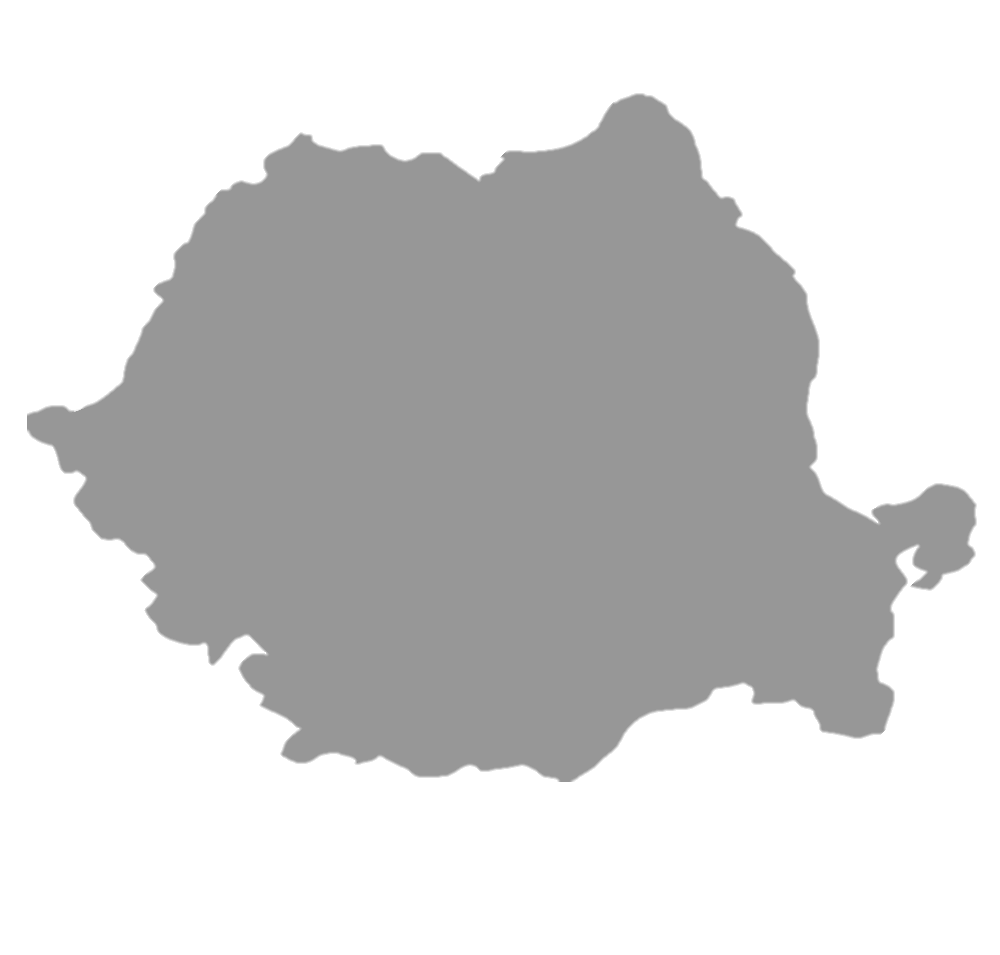 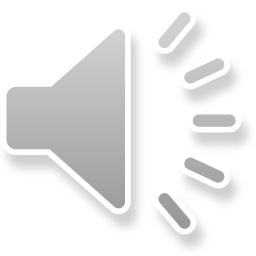 [Speaker Notes: Румъния е постигнала значителен напредък в подобряването на системите си за здравеопазване и социални грижи.
Страната работи активно за превенция на заболяванията и насърчаване на здравословния начин на живот, като се обръща специално внимание на здравните предизвикателства в селските райони и на възрастното население.]
Румъния
Подобрения в здравеопазването и социалните грижи
Фокус върху превенцията на заболяванията
Програми за възрастни хора
Инвестиции в инфраструктурата за социални грижи
Текущи инициативи за финансиране
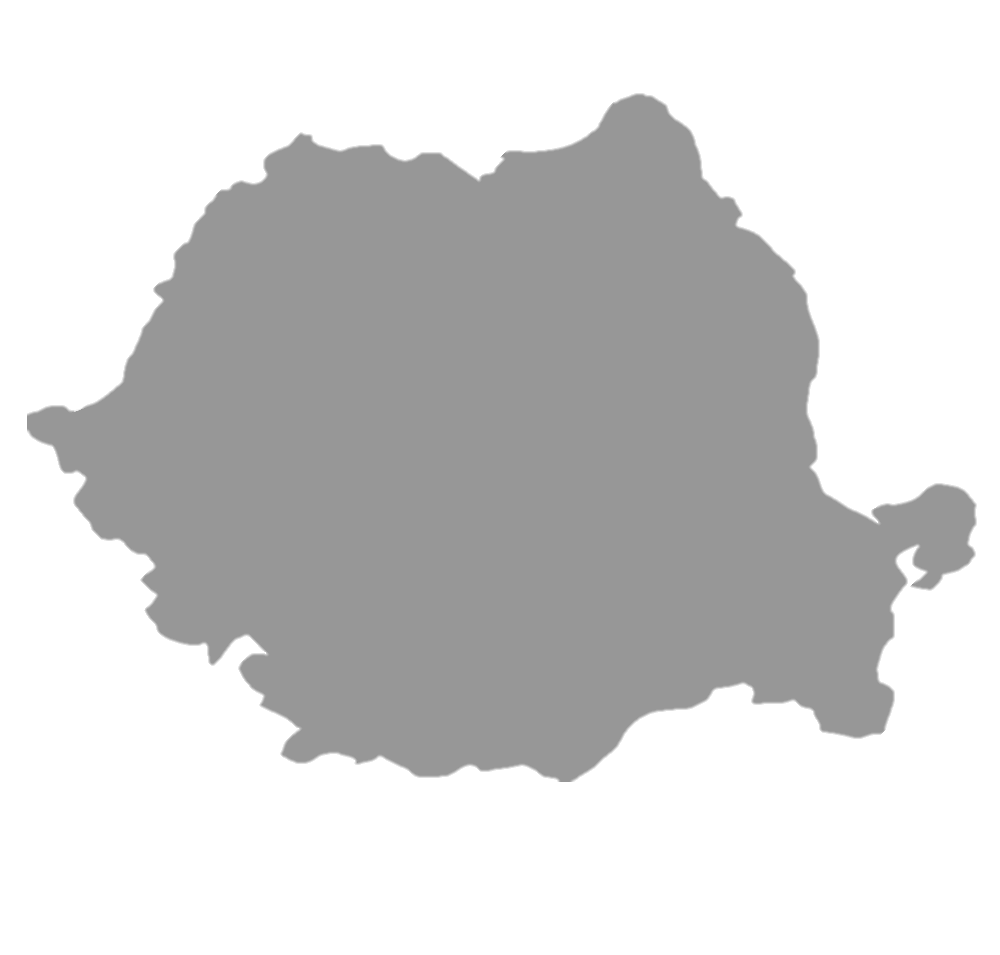 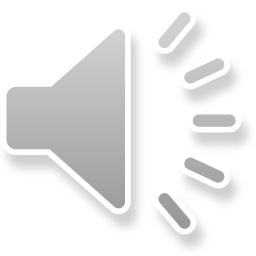 [Speaker Notes: Отпуснати са специални средства за инфраструктура за социални грижи, включително за изграждане на дневни центрове за възрастни хора.
Продължаващите инициативи за финансиране насърчават публично-частните партньорства за по-нататъшно развитие на социалните грижи в страната.]
България
България
Подобряване на здравеопазването
2023 Програми за обществено здраве
Фокус върху възрастните хора
Дългосрочни грижи и независимост
Акцент върху физическата активност
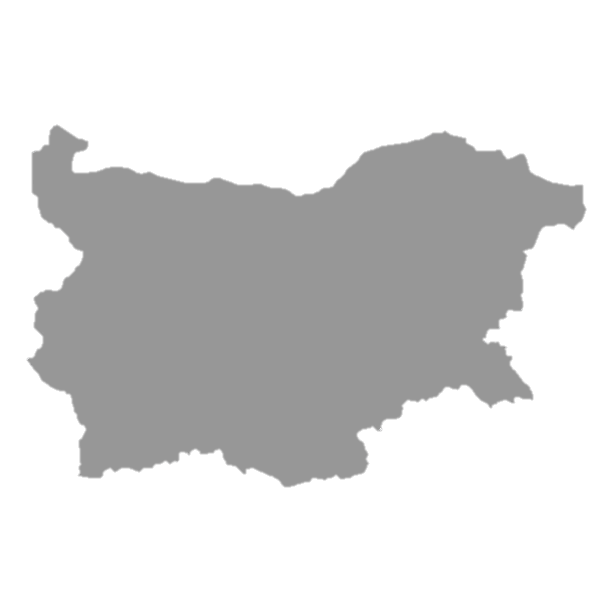 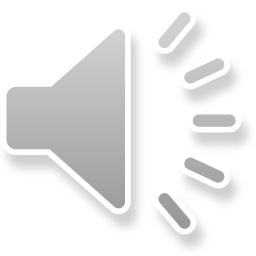 [Speaker Notes: България активно подобрява здравната си система и насърчава превенцията на заболяванията.
Страната е въвела програми за обществено здравеопазване през 2023 г. за справяне с конкретни здравни предизвикателства и дава приоритет на здравето на всички възрастови групи, като поставя специален акцент върху подобряването на грижите за възрастните хора.
България набляга на услугите за дългосрочни грижи и насърчава независимия живот на по-възрастното население, а също така подчертава значението на физическата активност и качественото здравеопазване, особено в напреднала възраст.]
Активно стареене
Активно стареене
Застаряване на населението в ЕС
Германия
Италия
Испания

Политики за насърчаване на активното остаряване
Швеция
Дания

Различия във възприеманите възможности
Румъния
България
Словакия
Италия
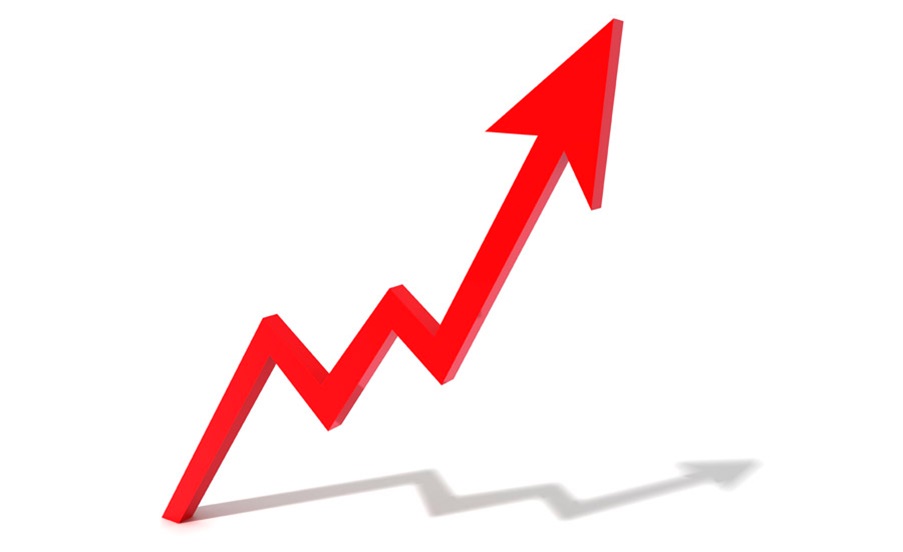 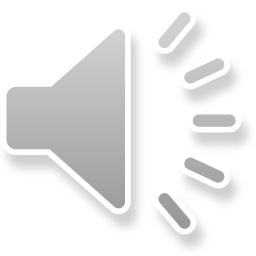 [Speaker Notes: Застаряването на населението е значителна тенденция в Европейския съюз, която засяга страни като Германия, Италия и Испания, в които делът на възрастните хора бързо се увеличава. Политиките, насърчаващи активното остаряване, като например адаптирани физически дейности, са разпространени в страни като Швеция и Дания. В страни като Румъния, България, Словакия и Италия обаче по-малък процент от населението възприема възможностите за физическа активност.]
Активно стареене
Предизвикателства, породени от тенденцията към застаряване

Въздействие върху системите и услугите
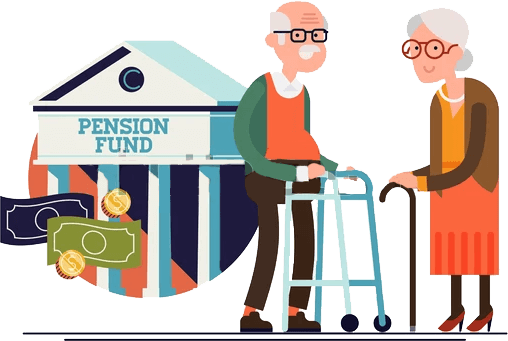 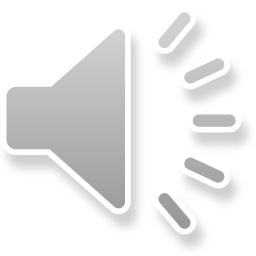 [Speaker Notes: Тенденцията към застаряване поставя предизвикателства пред системите за социална защита и здравеопазване, като подчертава значението на здравословното и активно остаряване.  Нарастването на дела на възрастните хора изисква корекции в здравните, социалните и пенсионните системи.]
Активно стареене
Насърчаване на здравословния начин на живот

Физиологични промени при стареене

Насоки за физическа активност
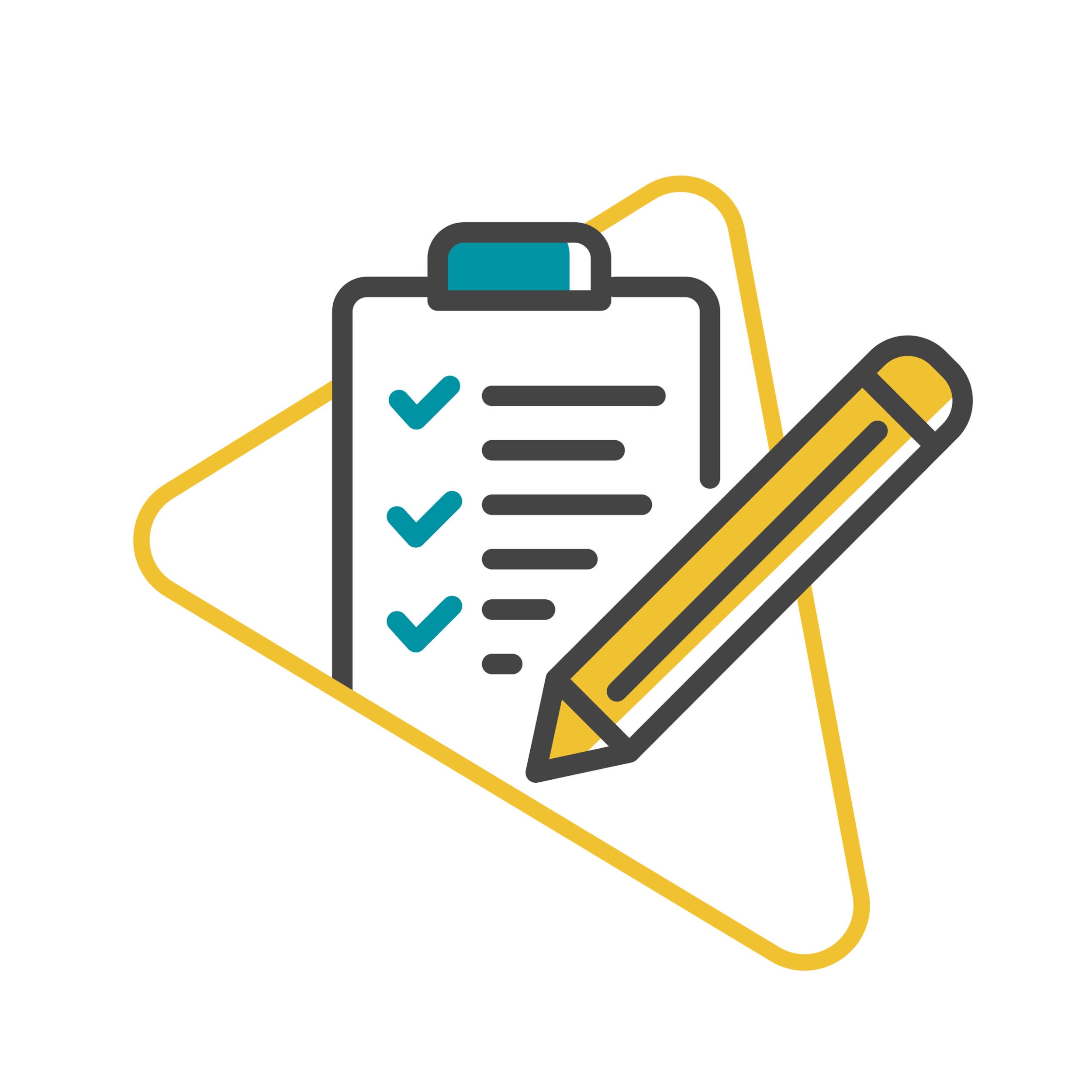 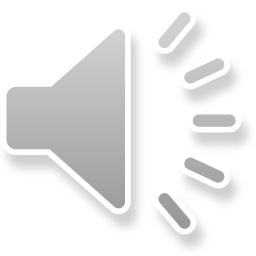 [Speaker Notes: Насърчаването на здравословния начин на живот и физическата активност става решаващо за цялостното благосъстояние. Въпреки че стареенето води до физиологични промени, то не е пречка за участие във физически дейности. Ето защо по-късно в този курс ще представим насоки за препоръчителните нива на активност в напреднала възраст.]
Влияние между физическата активност и някои детерминанти
Влияние между физическата активност и някои детерминанти
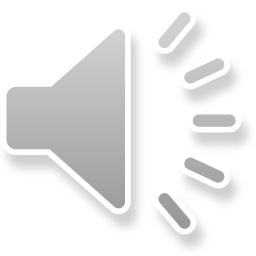 [Speaker Notes: Физическата активност се влияе от комбинация от външни и лични фактори. Някои външни фактори играят съществена роля за индивидуалното здраве.]
Влияние между физическата активност и някои детерминанти
Външни фактори :
Географски несъответствияSocioeconomic factors
Cultural factors
Environmental factors
Educational and awareness factors
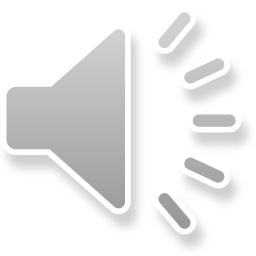 [Speaker Notes: Например някои националности са склонни да спортуват повече от други (например скандинавските европейски националности в сравнение със средиземноморските националности).Също така сред хората, живеещи в една и съща страна, могат да се открият някои различия. Например проучване в Бразилия установява регионални различия, като хората в северните региони са по-склонни да бъдат неактивни.]
Влияние между физическата активност и някои детерминанти
Външни фактори :
Географски несъответствия
Социално-икономически факториCultural factors
Environmental factors
Educational and awareness factors
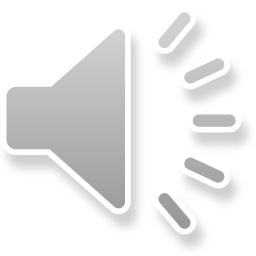 [Speaker Notes: Тези резултати са предвидими, като се имат предвид различните фактори, които оказват влияние върху участието във физически дейности; 
Тези констатации са предвидими, като се имат предвид различните фактори, които оказват влияние върху участието във физически дейности; 
Икономическото развитие и достъпността на ресурсите са различни в различните страни. Някои селски райони може да имат ограничен достъп до спортни съоръжения и програми в сравнение с градските или по-развитите региони.]
Влияние между физическата активност и някои детерминанти
Външни фактори :
Географски несъответствия
Социално-икономически фактори
Културни фактори
фактори на околната средаEducational and awareness factors
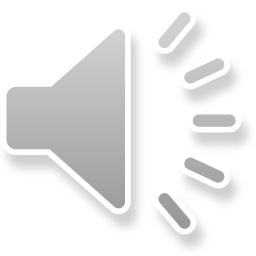 [Speaker Notes: Културните нагласи към физическата активност се различават в световен мащаб. Някои култури отдават приоритет и насърчават активния и здравословен начин на живот, докато други може да не ценят толкова много физическата активност.
Физическата и географската среда оказват влияние върху възможностите за участие в спортни дейности. В селските райони може да липсва инфраструктура за физическа активност, докато някои региони могат да предпочитат дейности на открито поради природната среда.]
Влияние между физическата активност и някои детерминанти
Външни фактори :

Географски несъответствия
Социално-икономически фактори
Културни фактори
фактори на околната среда
Фактори, свързани с образованието и осведомеността
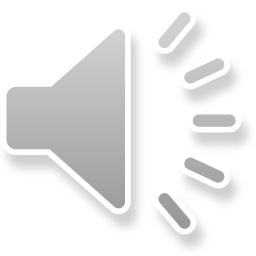 [Speaker Notes: Образованието и осведомеността относно ползите от физическата активност оказват влияние върху участието в спортни занимания. Липсата на информация или познания за значението на физическата активност за здравето може да допринесе за по-ниски нива на участие в определени области.]
Влияние между физическата активност и някои детерминанти
Лични фактори :
Възраст, пол и генетика
Различия между половете и социално влияниеSocial circles and habits 
Education and income levels
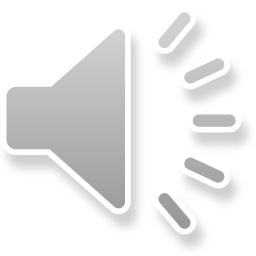 [Speaker Notes: Освен тези външни фактори, всеки човек има свои собствени особености. Това са личните фактори. 
Възрастта и полът оказват влияние върху здравето и физическата активност. Генетиката и здравословните състояния, както наследствени, така и негенетични, могат да представляват пречка за ежедневните физически упражнения.
Също така с течение на годините мъжете са по-малко заседнали от жените, във всички възрастови групи, може би поради по-малкото свободно време за отдих или спорт при жените.]
Влияние между физическата активност и някои детерминанти
Лични фактори :
Възраст, пол и генетика
Различия между половете и социално влияние
Социални кръгове и навици 
Образование и нива на доходи
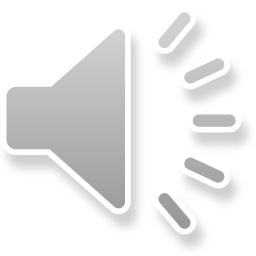 [Speaker Notes: Социалните отношения играят важна роля за формирането на поведението на хората. Особено в напреднала възраст поддържането на социална активност чрез занимания със спорт може да бъде чудесен мотиватор и да помогне на възрастните хора да поддържат по-добро здраве.
Хората с по-високо ниво на образование е вероятно да имат по-добри здравни резултати и да се занимават с повече физически дейности. Също така равнището на доходите определя доколко хората могат да участват във физическа активност, тъй като тя може да доведе до различни разходи и предизвикателства.]
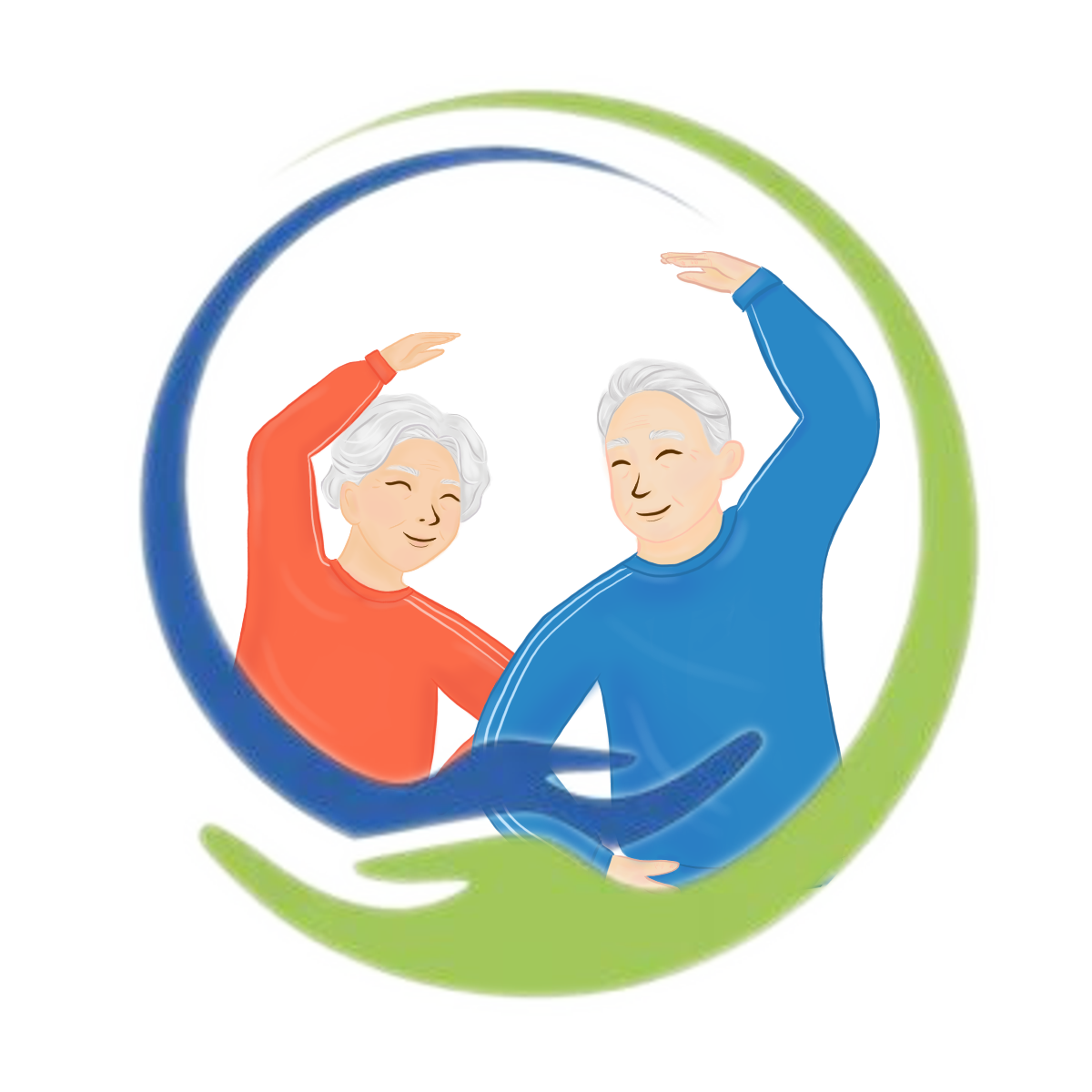 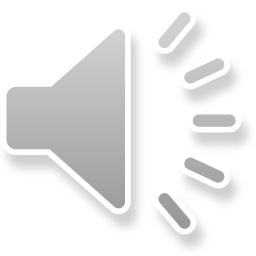 [Speaker Notes: В заключение, физическата активност е неразривно свързана с много определящи фактори. Някои от тях са присъщи на отделните хора, а други зависят от навиците, личния и професионалния опит, социално-демографския и политическия контекст. Неравенствата са повсеместни, също и по отношение на здравето, което всъщност не е равномерно разпределено нито между държавите, нито в тях, но както видяхме, физическата активност е основният съюзник на доброто здраве и на активния живот през цялата му продължителност.]